Основы биомеханики в легкой атлетике
Руководитель работы: Лущик И.В.,доцент кафедры ТиТФКиС ФГБОУ ВО “ВГАФК” и Абдрахманова И.В.,доцент кафедры ТиТФКиС ФГБОУ ВО “ВГАФК”
Работу выполнил:
Студент 208 группы
Репьяхов Данил Владимирович
Выполнение упражнений легкой атлетики в своей основе есть отталкивание от опорной поверхности (беговая дорожка). 
Механизм отталкивания в легкой атлетике и в большинстве прыжковых упражнений в других видах спорта основан на биомеханике взаимодействия опорных и маховых звеньев тела.
Биомеханика бега
Бег относится к тому виду действий, над осуществлением которых мы даже не задумываемся. Все доведено до автоматизма.
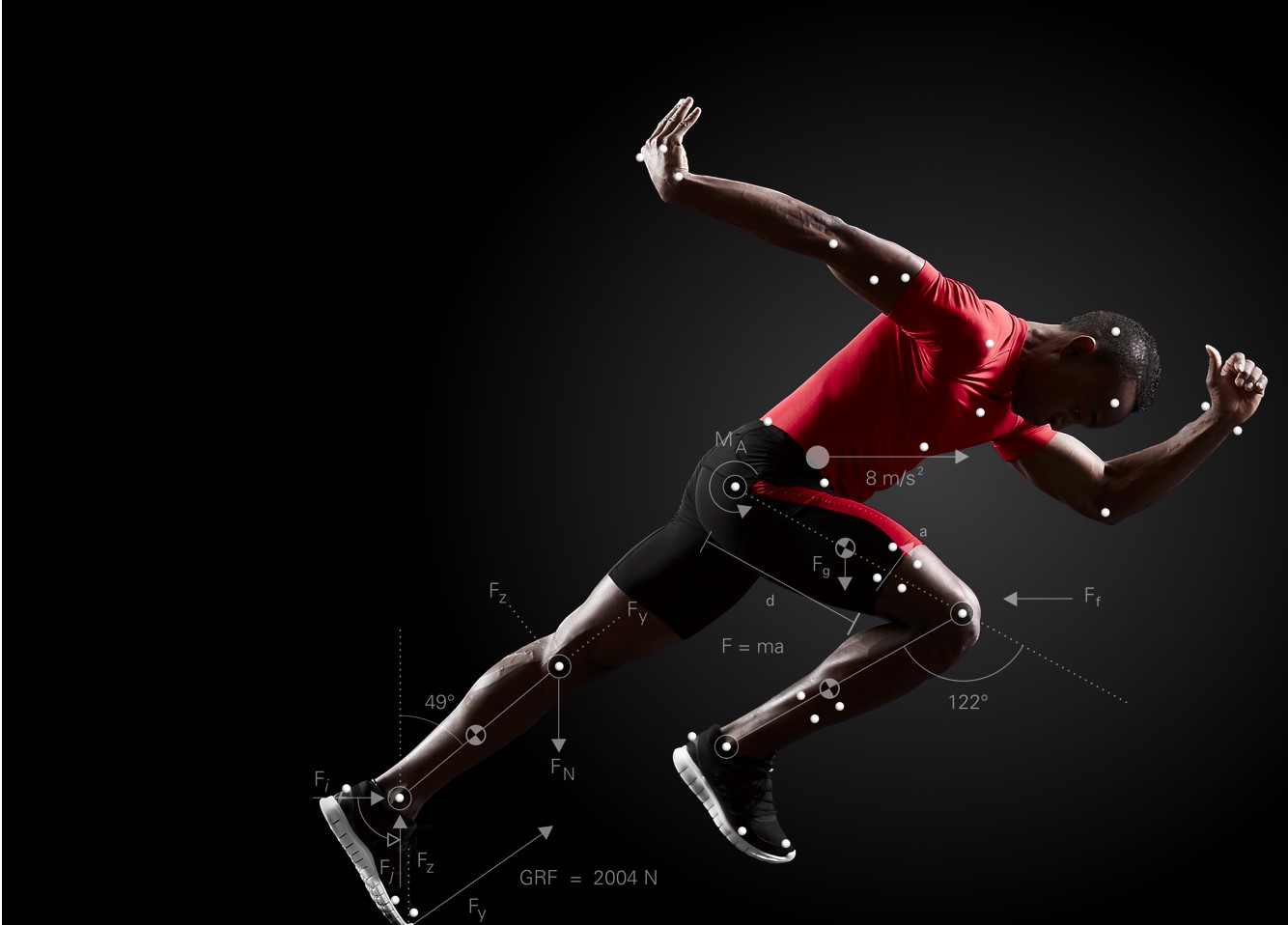 Последовательные фазы в беге
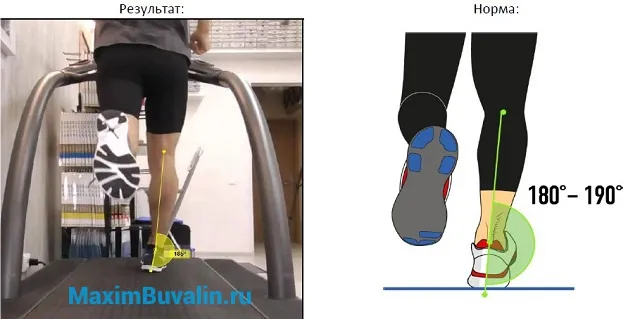 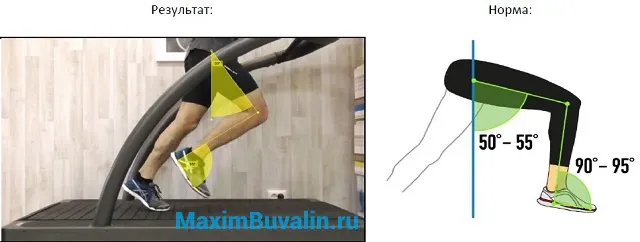 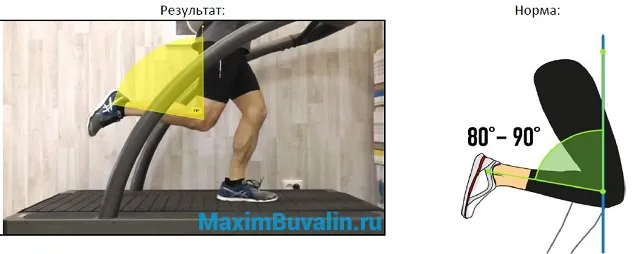 Биомеханика прыжка в высоту
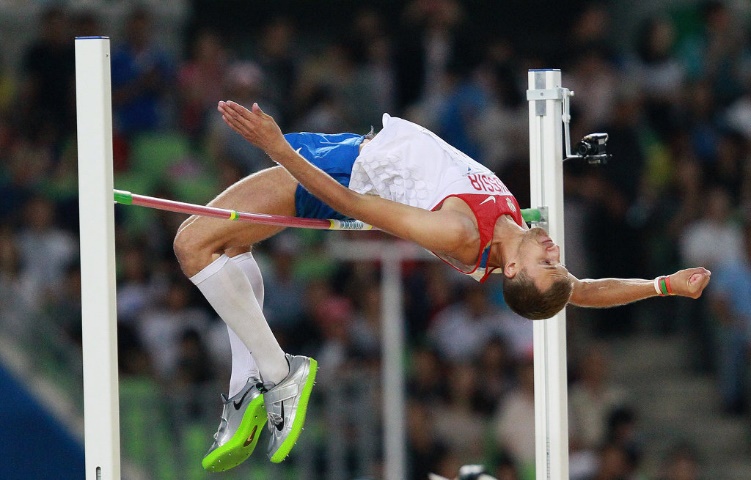 Техника прыжка в высоту подразумевает определенную организацию двигательных действий, обеспечивающих преодоление максимально доступной высоты
Построение движений подчиняется биомеханическим закономерностям, без знания которых невозможен целенаправленный плодотворный тренировочный процесс.
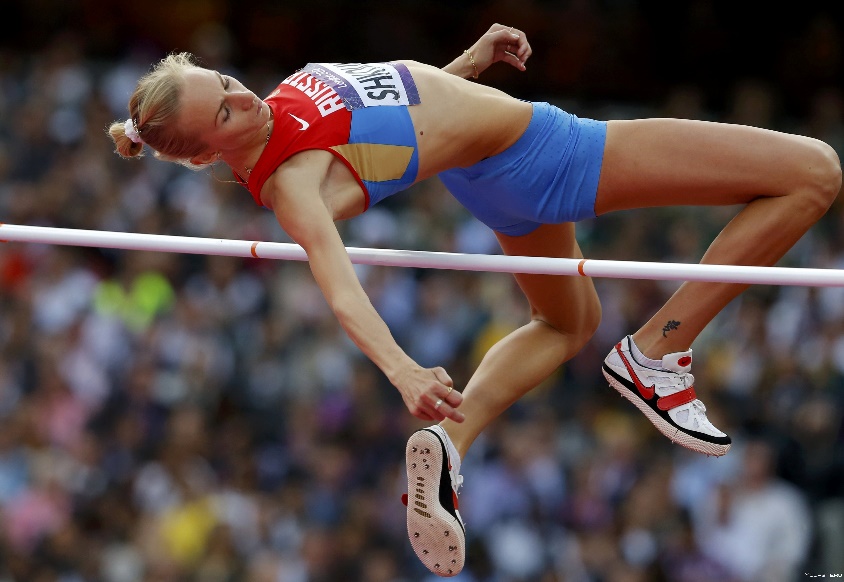 Выполнение прыжка
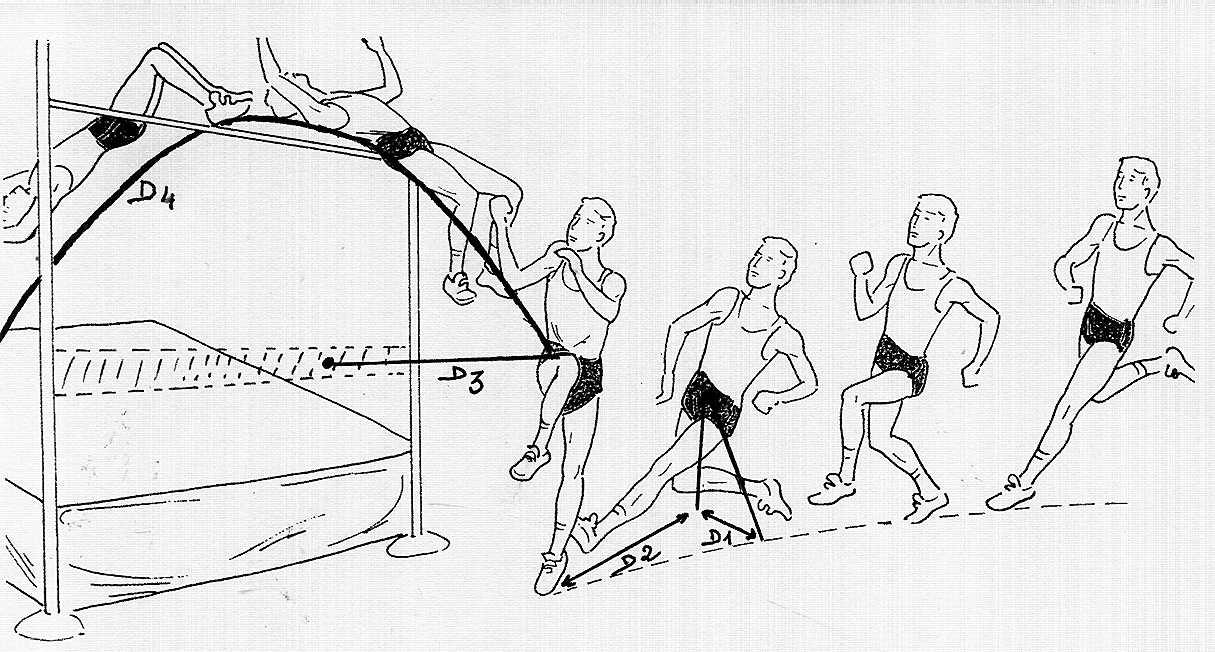 Механизм  использования  приобретенной  
в  разбеге кинетической  энергии:
тело, движущееся  с  определенной  скоростью,  взаимодействует  с  опорой  при помощи  ноги,  выставленной  вперед.  В  результате  условная  линия, соединяющая  ОЦМ  тела  спортсмена  с  точкой  опоры,  оказывается отклоненной от вертикали на величину, близкую к 40°.
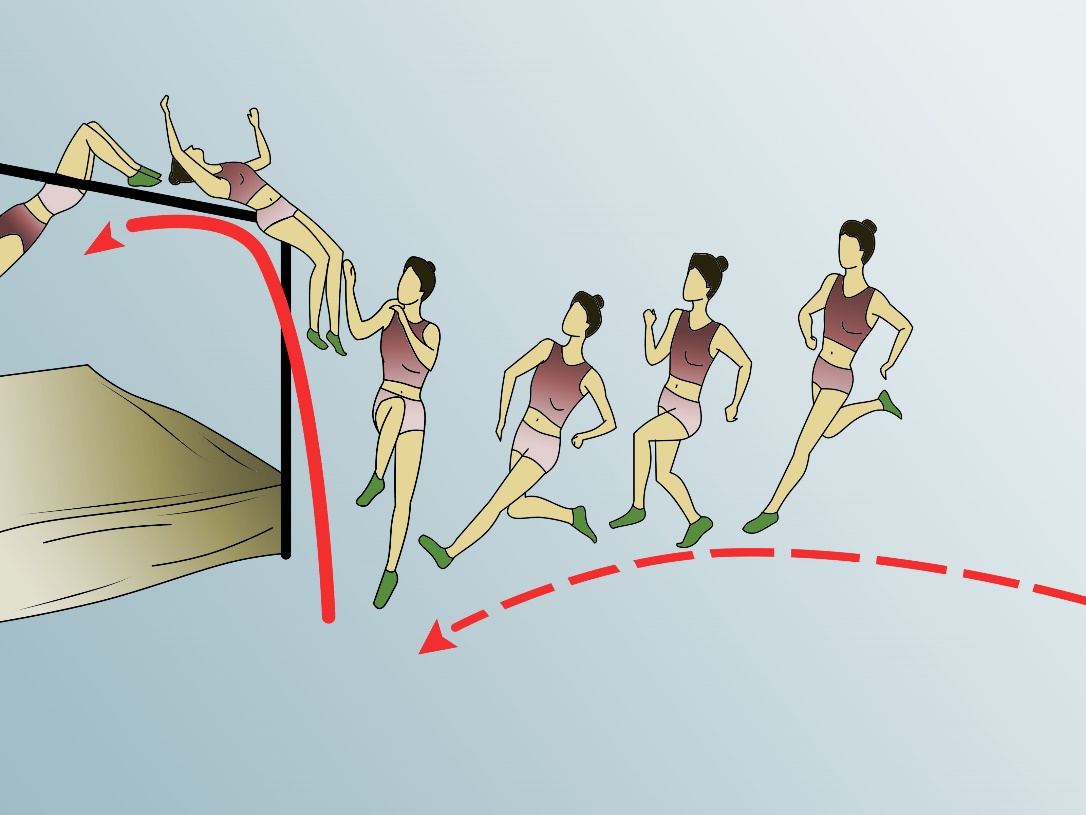 Толкание ядра
в соревновательной деятельности спортсмены-метатели применяют большое количество силовых и скоростно-силовых упражнений. 

Выполнение таких упражнений требует значительных нервно-мышечных напряжений
Толкание ядра  - возможно при условии:

 качественное выполнение отдельных фаз соревновательного упражнения

 владение рациональной техникой толкания ядра

 соответствующая скоростно-силовая подготовка
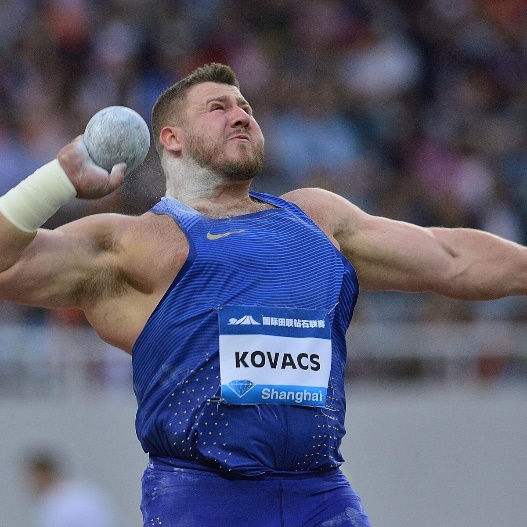 Спортсмен, для того чтобы толкнуть ядро на максимальное расстояние, должен сообщить ему наибольшую скорость при оптимальных значениях угла вылета и высоты выпуска снаряда
В то же время динамика скорости на протяжении всего соревновательного упражнения несколько меняется. В случае постоянного увеличения скорости в момент выпуска снаряда она будет максимальной. Кроме того, изменение скорости связано с появлением ускорения, которое зависит от быстроты изменения первой
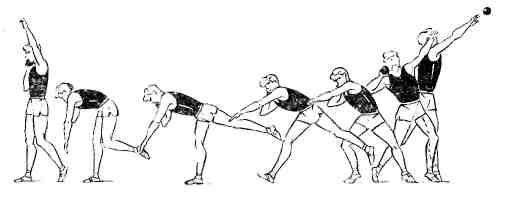 Бег через барьер
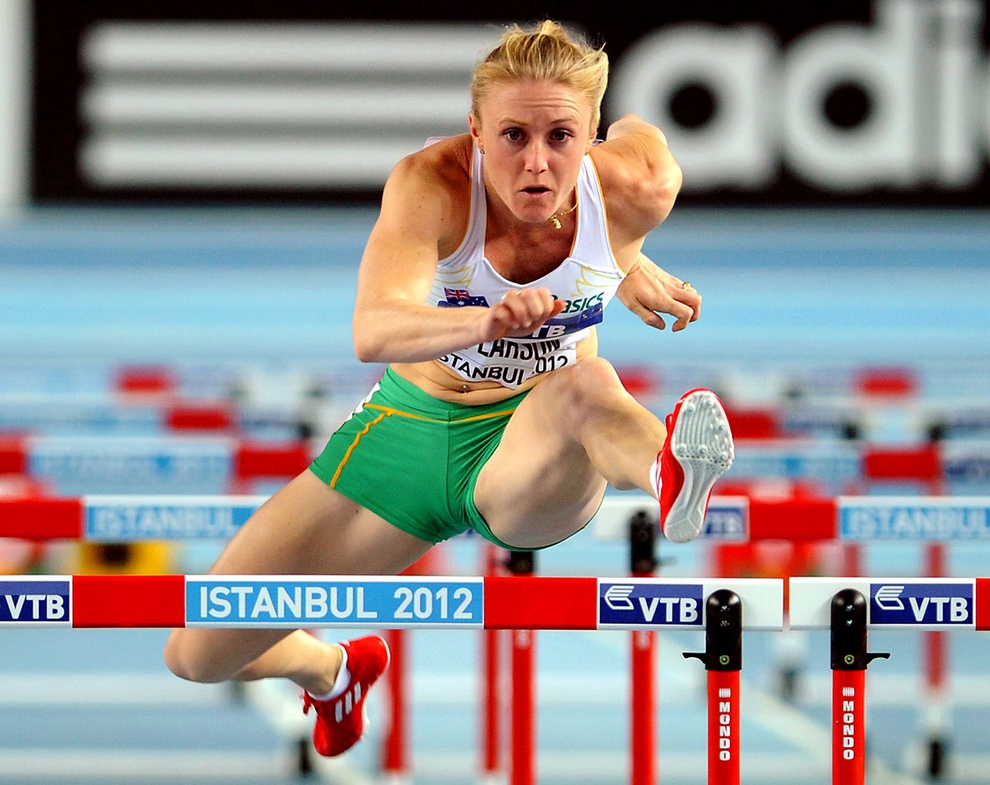 Барьерный бег относится к группе скоростно-силовых видов легкой атлетики. 
    В барьерном беге значительную роль играет техника преодоления барьеров и бега между ними, а также своеобразный режим барьерного бега
Фазы
Отталкивание
Приземление
Преодоление
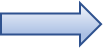 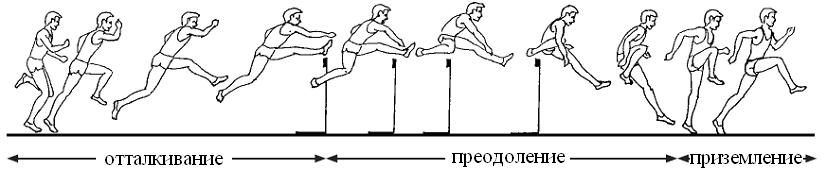 Прыжок с шестом
Прыжок с шестом – ациклическое скоростно-силовое двигательное действие, которое выполняется на подвижной опоре в условиях лимита времени и сочетает элементы бега, прыжков, гимнастики
          Прыжок разделяется на части: 
разбег
отталкивание
опорная часть прыжка
безопорная часть прыжка
приземление
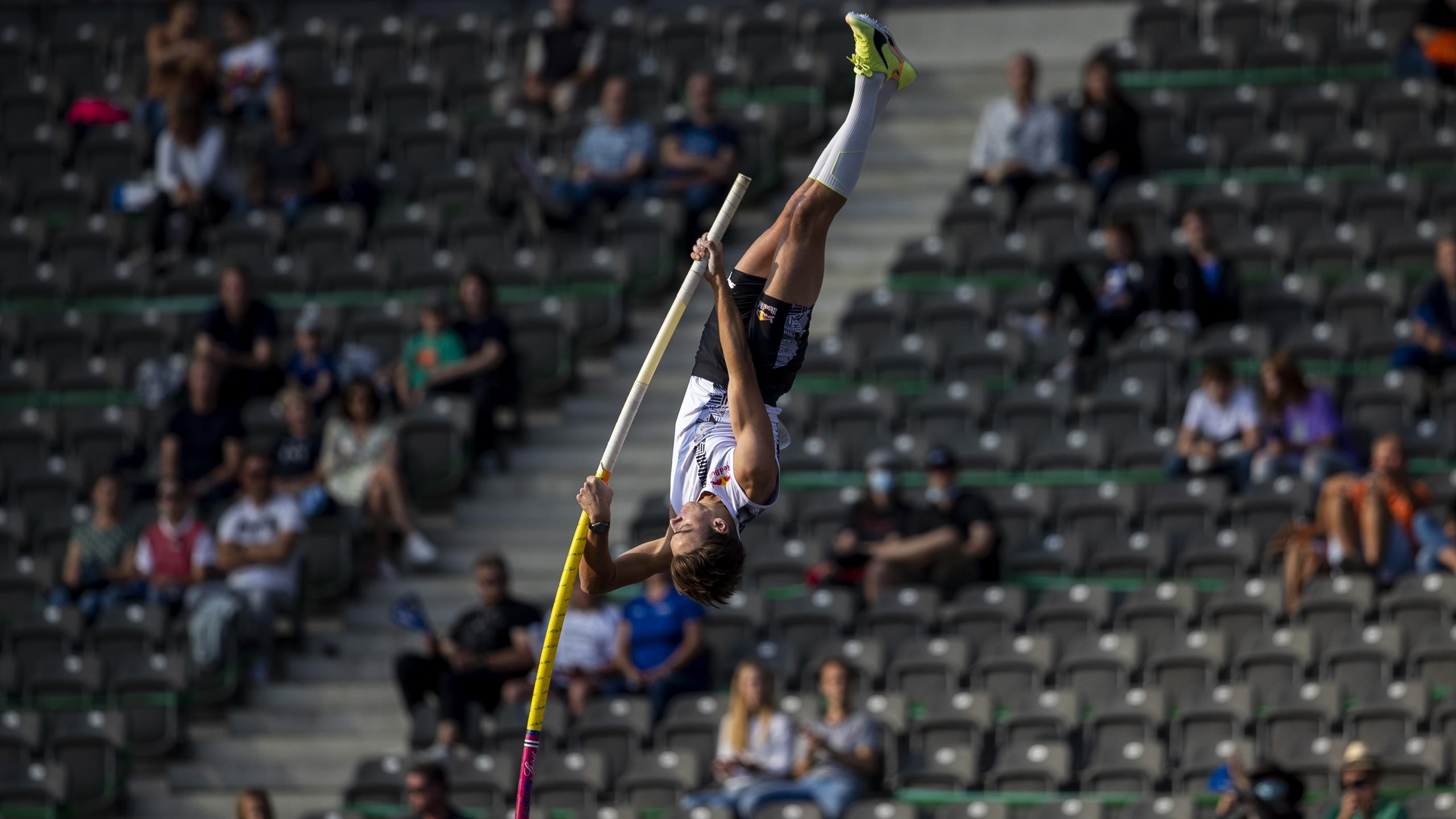 Система двух маятников в прыжке с шестом
Эти маятники изменяются по длине и взаимно влияют друг на друга.
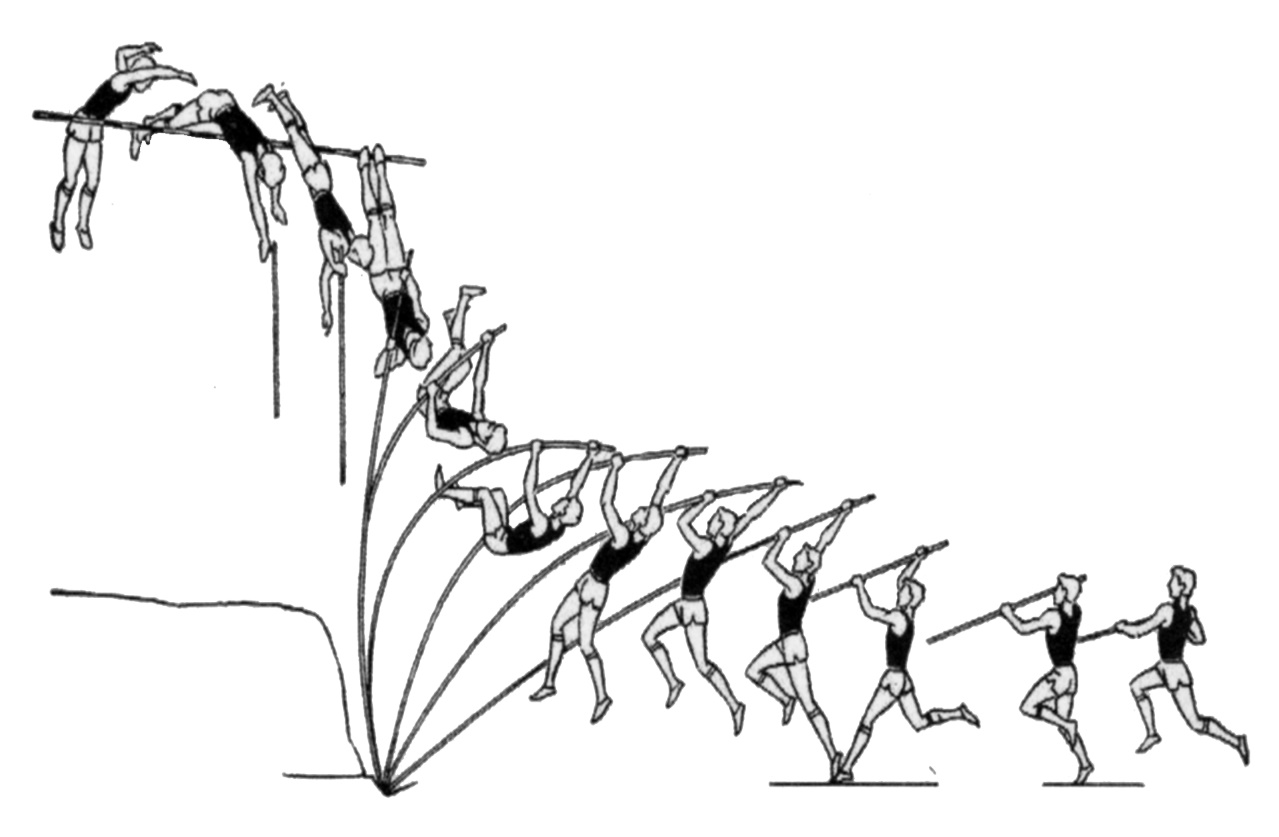 2. Второй  маятник образуется при вращении тела прыгуна вокруг места захвата за шест, плечевого пояса
1. Первый маятник образуют шест и прыгун.
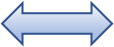 Вывод
Биомеханика в легкой атлетике:

 средство повышения мастерства спортсменов
 установление ими рекордов
 предотвращение травматизма
 создание оптимального спортивного инвентаря, тренажёров, экипировки
 высокая работоспособность всех групп мышц
Спасибо за внимание